Початок 
релігійного відродження
Підготувала 
Учениця 11-А класу
Кошина Анна
УГКЦ: створення і ліквідація
– Берестейська унія          утворення Української греко-католицької церкви (УГКЦ)
1596 р.
– Львівський собор:
 ліквідація Берестейського собору (ліквідація УГКЦ);
 повернення православ’я.
березень1946 р.
Українська греко-католицька церква
– створення громадського комітету відновлення УГКЦ (очолив Іван Гель)
1987 р.
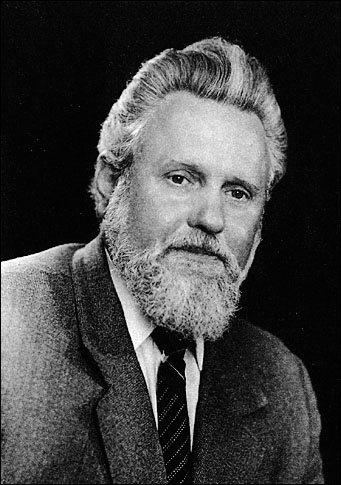 – лист Папи Римського Іоанна-Павла II до М. Горбачова:
 порушення питання про відновлення УГКЦ           робота Ради у справах релігії при Раді міністрів УРСР
літо
1988 р.
Іван Гель
– загострення стосунків між Російською правос-лавною церковкою (РПЦ) та УГКЦ
1989 р.
Українська греко-католицька церква
– тривале голодування прихильників УГКЦ за легалізацію церкви та відновлення храмів
протягом 1989 р.
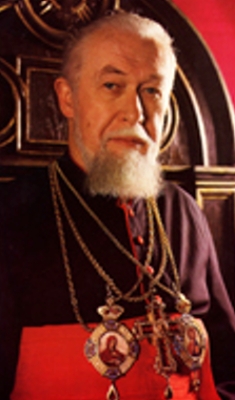 – зустріч М. Горбачова та Іоанна-Павла II :
 питання легалізації УГКЦ
грудень 1989 р.
квітень 1990 р.
– повернення греко-католиками собор Св. Юри
травень 1990 р.
– зареєстровано перші громади УГКЦ
Мирослав Іван кардинал Любачівський  став лідером УГКЦ
Мирослав Іван
 кардинал Любачівський
Українська автокефальна православна церква
–  Українська автокефальна православна церква (УАПЦ) припинила своє існування
1930 р.
–  ініціативний комітет у Києві з відновлення діяльності УАПЦ
лютий 1989 р.
19 серпня 1989 р.
–  В.Ярема оголосив про розрив з РПЦ і перехід у УАПЦ
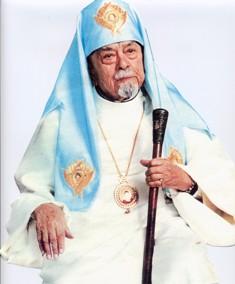 –  перший собор відновленої УАПЦ:
Мстислав – патріарх київський і всієї України
червень1990 р.
квітень 1991 р.
–  голодування віруючих у Мико-лаєві на площі Леніна за реєстра-цію своєї релігійної громади
Мстислав
Українська православна церква
–  собор РПЦ:
 створення Української православної церкви Московського патріархату (УПЦ МП)
січень 1990 р.
–  митрополит Київський М.Філарет добився від Московського патріархату обмеженої автономії для УПЦ
жовтень 1990 р.
Проблеми релігійного відродження:
Складна релігійна ситуація на початку 1990-х років.
Конфлікти між вірянами різних конфесій.
Протистояння під час повернення культових споруд церкві та вірянам.